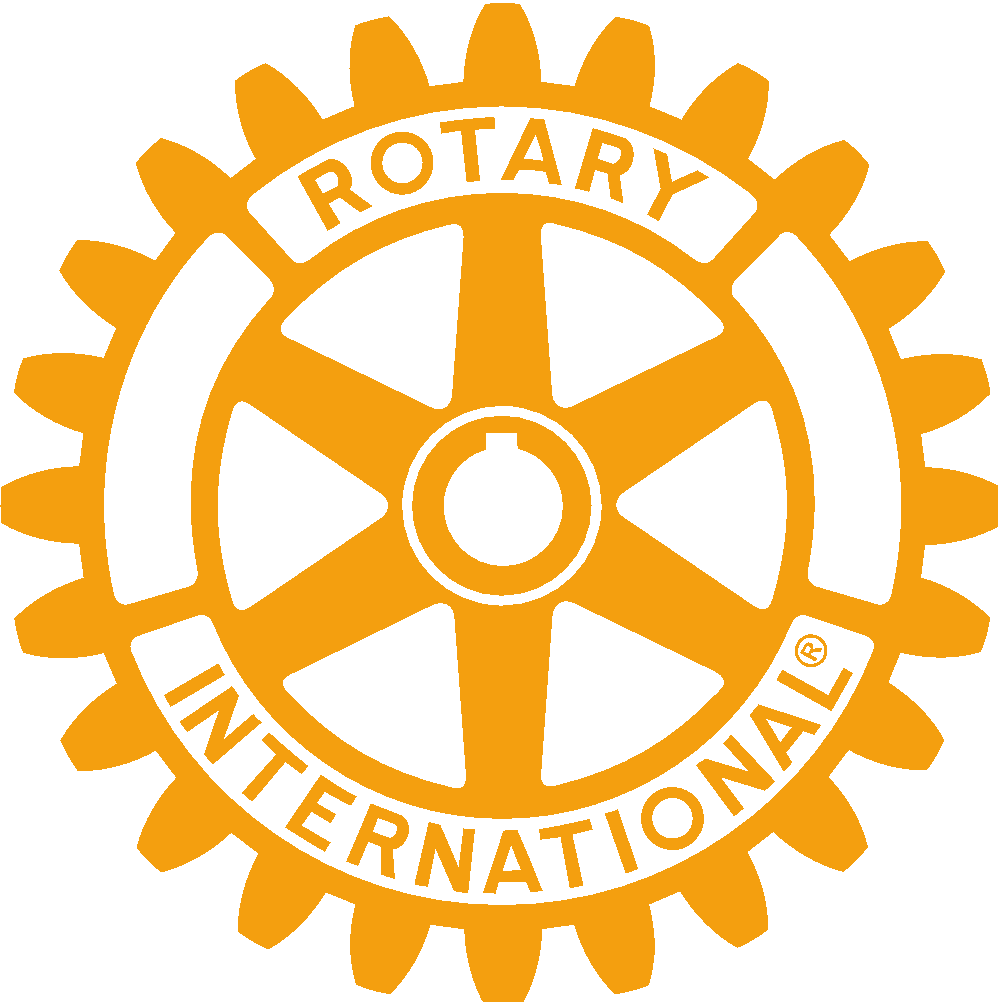 Verktøy og idebank
Medlemsutvikling i klubb
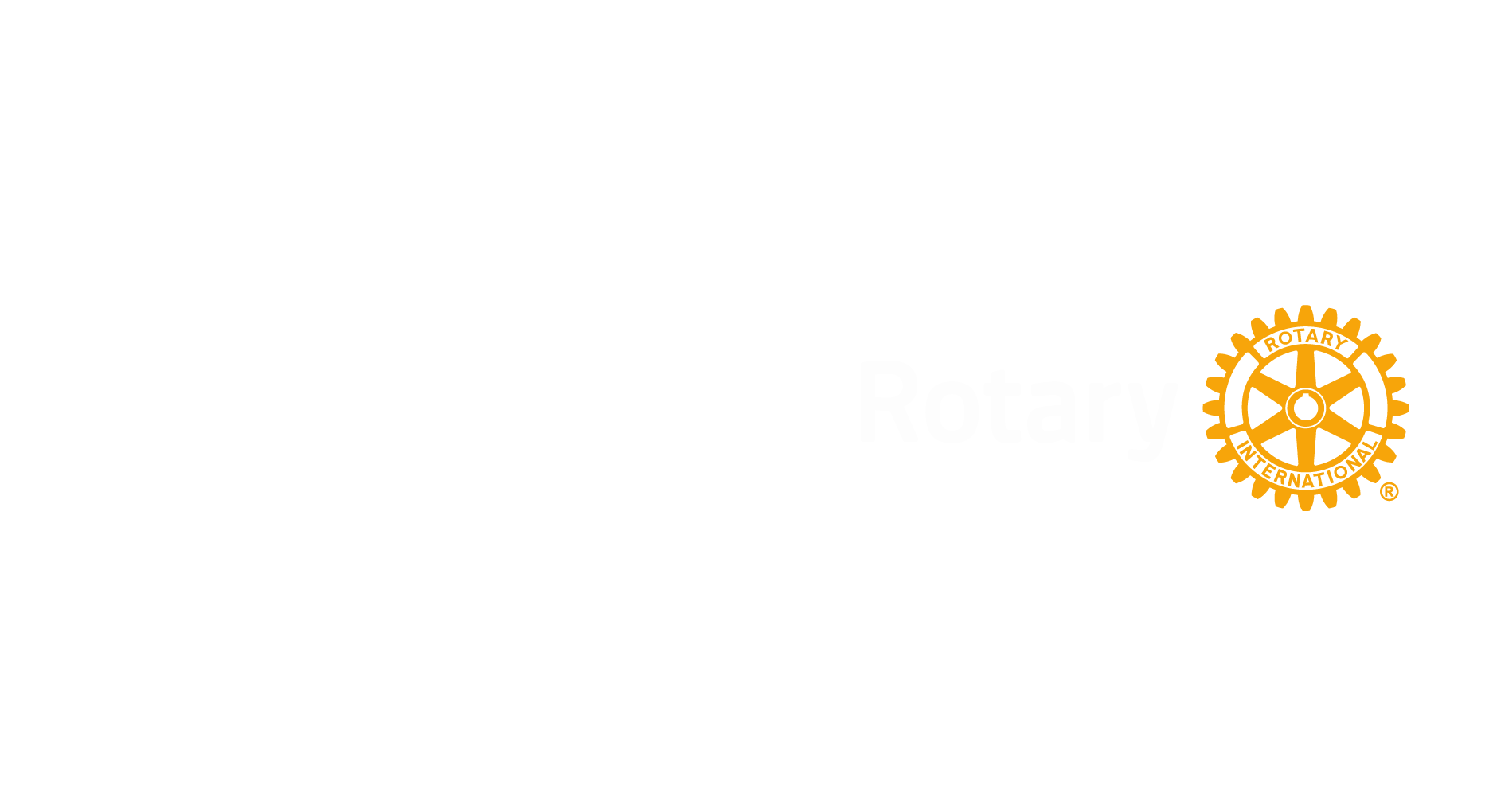 Title Page Option
Lag et målbilde for medlemskapskomiteen i klubben
2
CHART TITLE
CHART TITLE
CHART TITLE
Caption
Caption
Caption
4- 5 - 7
3
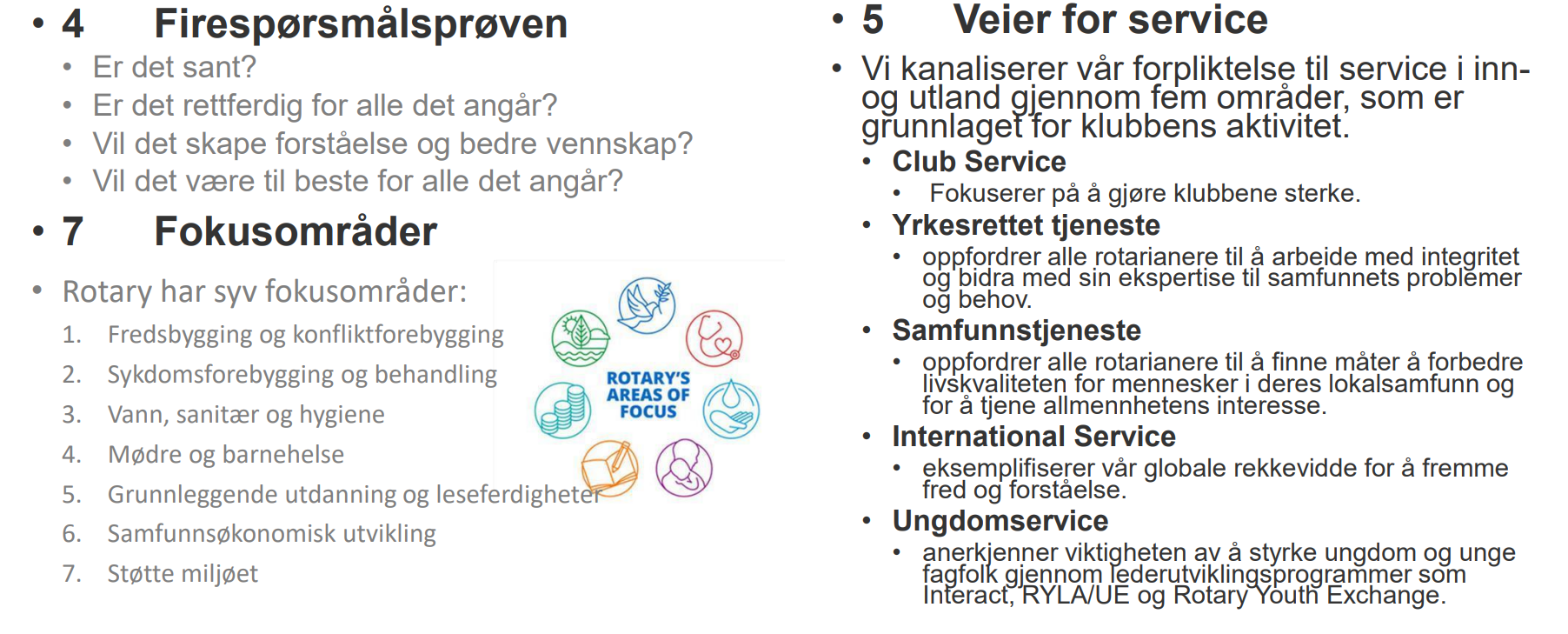 CHART TITLE
CHART TITLE
CHART TITLE
Caption
Caption
Idebank #1 av 2
4
Her kommer ideer og andre forslag for å få nye medlemmer
Gode, relevante og gode program!
Viktig at klubbens internettsider, brosjyrer og sosiale medier viser hva klubben står for og gjør. Klubbene gjør mye mer enn det som i dag synes gjennom Internett.  
Lokale stoff
Stoff fra distrikters og Rotary internasjonalt sine sider 
Rotary Norden (bladet)
Brosjyre med kort tekst om Rotary  
I malen fra Brandcenter
4-5-7
QR-kode til R til klubbens hjemmeside 
Hvorfor er klubben aktuell og attraktiv
Stå på stand
Høyskoler og universitet, for Ryla, ungdomsutveksling,
Relevante lokale markeder, messer, utstillinger
Arrangere konkurranser og quiz. Evt servering
Evt sammen med naboklubbene
Ta direkte kontakt med tidligere RYLAdeltakere og andre arrangementer
 forespørre om medlemskap
Fadderordningen bør innebære
at personen blir tatt vare på
klubbens medlemmer presenterer seg direkte for vedkommende 
personen blir orientert om Rotary gjennom informasjon på nettet
presenter hva klubben har gjort og gjør lokalt og internasjonalt 
nye personer skal føle seg inkludert  
Henvende seg til flyktninger i kommunen
Mange flyktninger har utdannelse/yrker og har vært viktige støttespiller i det samfunnet de kommer fra
Spørsmål om betaling av kontingent for flyktningene må vurderes av hver enkelt klubb.  .
Idebank #2 av 2
5
Her kommer ideer og andre forslag for å få nye medlemmer
Ungdommer og unge voksne
Bruke de aktivitetene og tilbudene som Rotary har til ungdom
Youth Programs | Rotary International
Medlemskaps   - vurdere egen kontigent for ungdom?

Prøve å finne sponsorer for RYLA-deltakere
lokale bedrifter sponser deltakere fra lokalmiljøet 
Samarbeide om etablering av satelittklubb
grunnlag i RYLA-deltagere?
Barn/barnebarn av medlemmer? 
Må ha en formål for etableringen
Holde åpne møter 
Annonsere dem 
Bruke bibiloteket eller andre offentlige areaner i lokalmiljøet  for møtene
Ha gode prosjekt og involvere nye/aktuelle medlemmer i praktisk arbeid/dugnad
Aktivisere medlemmer som sjelden møter, eller som har sluttet i klubben
til å holde foredrag
engasjere seg i prosjekter
kanskje de finner det verdt å komme igjen!
Samarbeide med andre organisasjoner
Bistå som arrangementshjelp for andre organisasjonar
Satelittklubb
6
Hva gjør vi dersom vi vil starte en satelittklubb
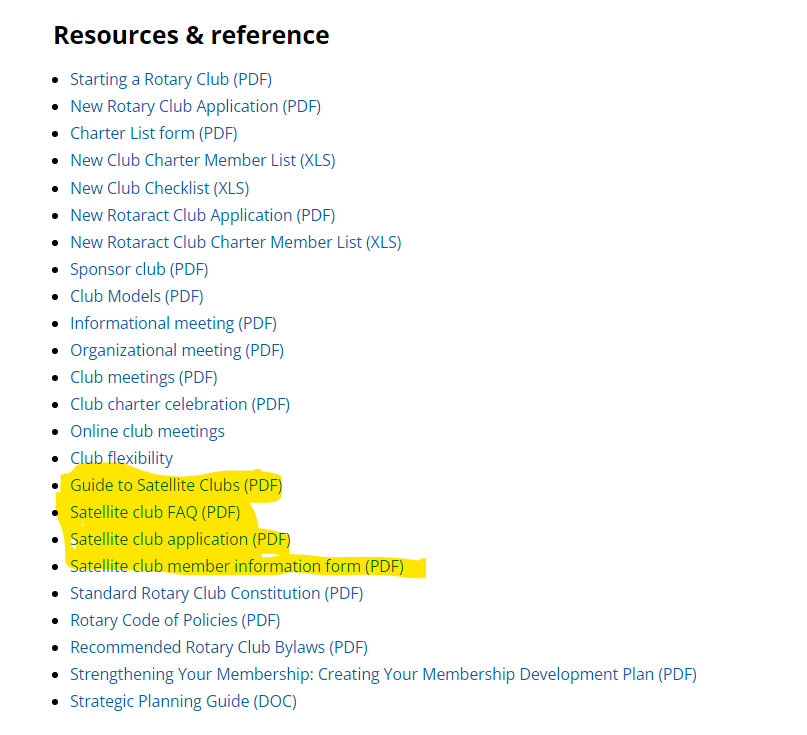 Koble på distriktsledelsen ved distriktsguvernør

Gjøre seg kjent med informasjonen om dette på Rotary International sine nettsider
Hvilke typer finnes og hva må klubben gjøre selv
Start a club | My Rotary

Ta kontakt med Ålesund Rotaryklubb ( evt andre i andre distrikt, hør med distriktet for navn) som har startet en Rotary Youth klubb som en satellitt av egen klubb. 
Erfaringer
Suksesskriterier

Tett dialog med distriktsledelsen og følg prosedyrer i søknadsskjema som dere finner på lenken over
Medlemskapskomiteen i Distrikt 2305 - kontakt oss gjerne!
7
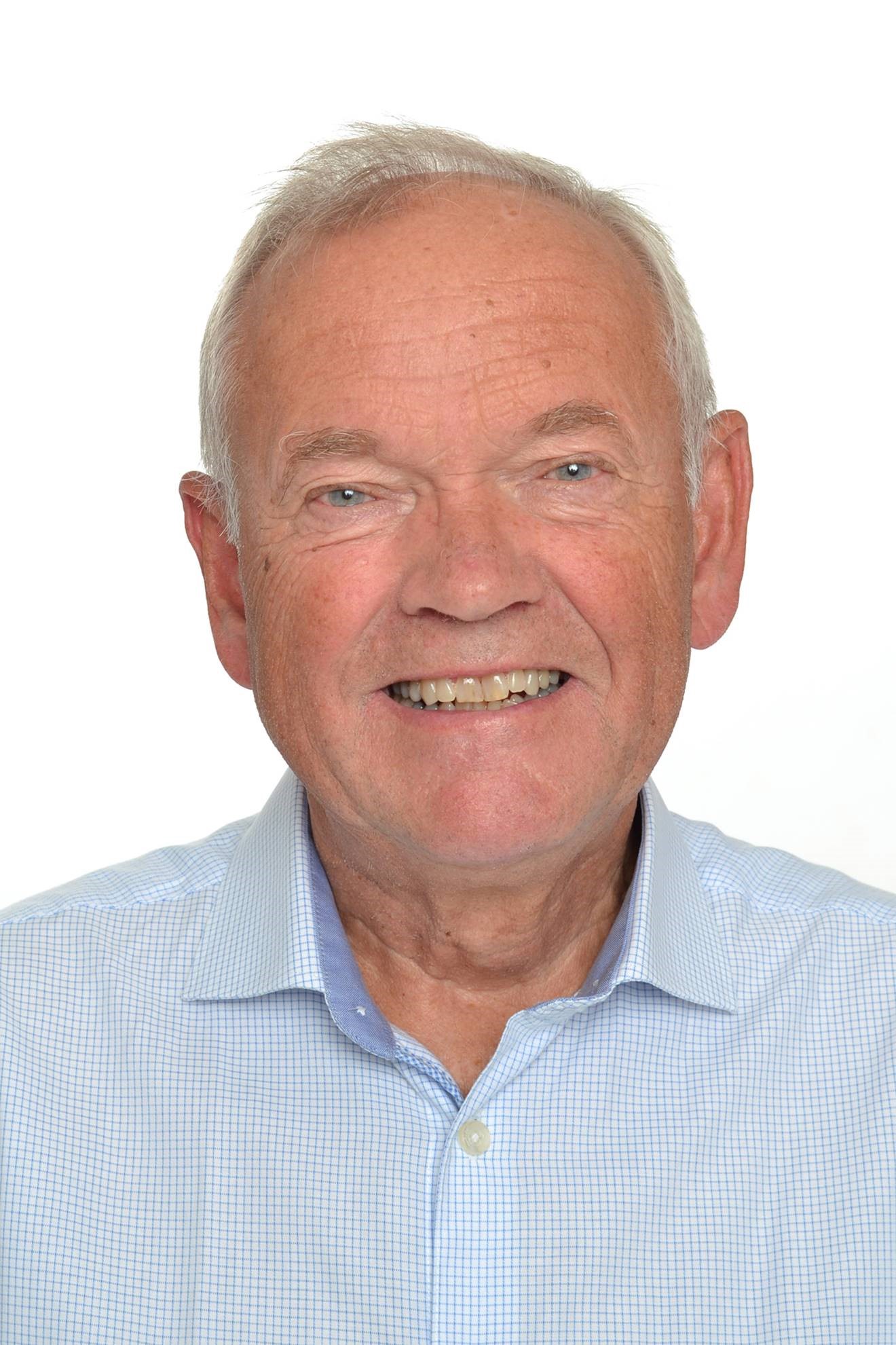 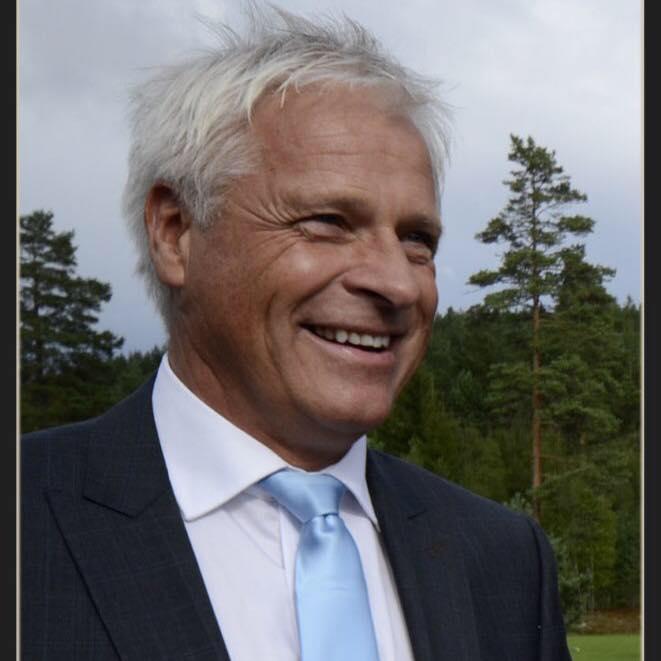 Ivar Fjærtoft - Hadeland RKOppland Øst og Vest
Olav Nysæter- Vinger RKHedmark Øst, Vest og Syd
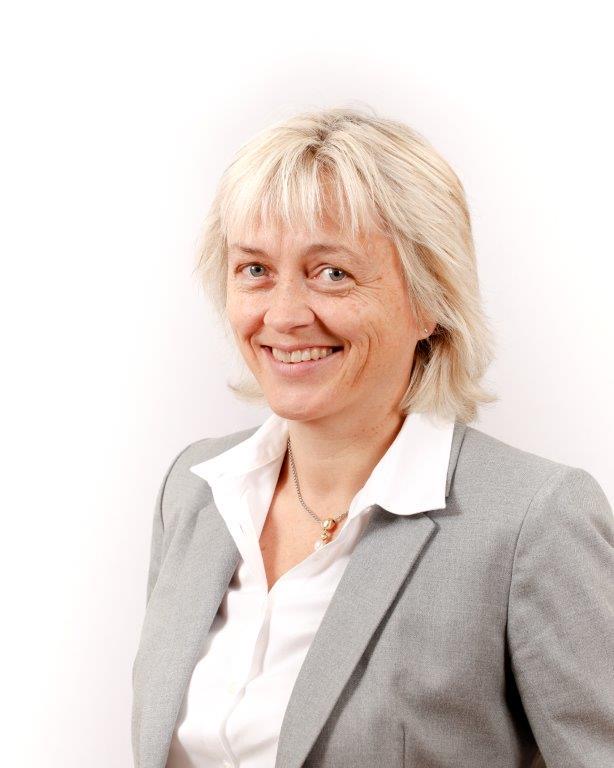 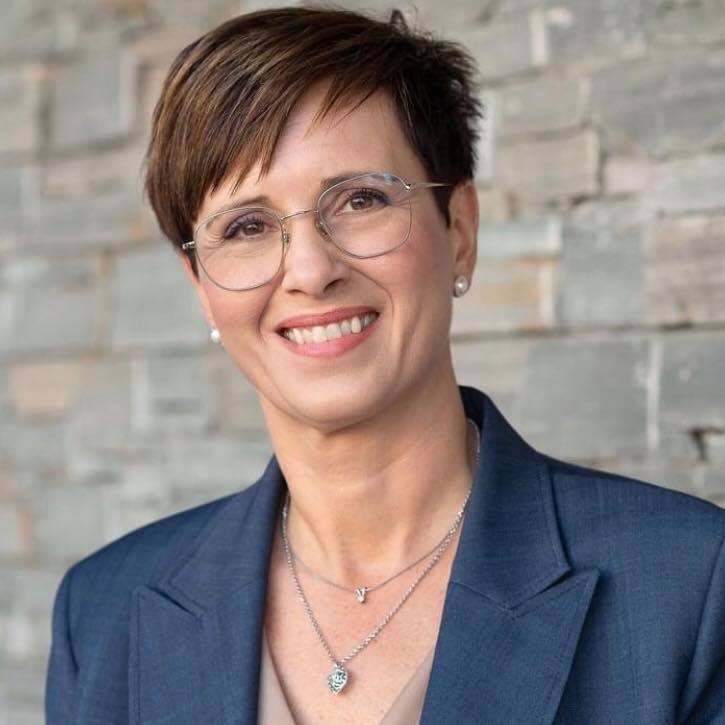 Laila Hurlen – Spjelkavik RKNordre Sunnmøre, Romsdal
Hege Karete Hamre- Volda RKSøre Sunnmøre
laila.hurlen@hotmail.com; hkhamre69@gmail.com; olavnysaeter@gmail.com; ivar.fjaertoft@hadeland-energi.net